Я досліджую світ
Які символи в моєї країни?
Створила:  вчителька ОЗЗСО Машівського ліцею 
Галина ПРОЧАНКІНА
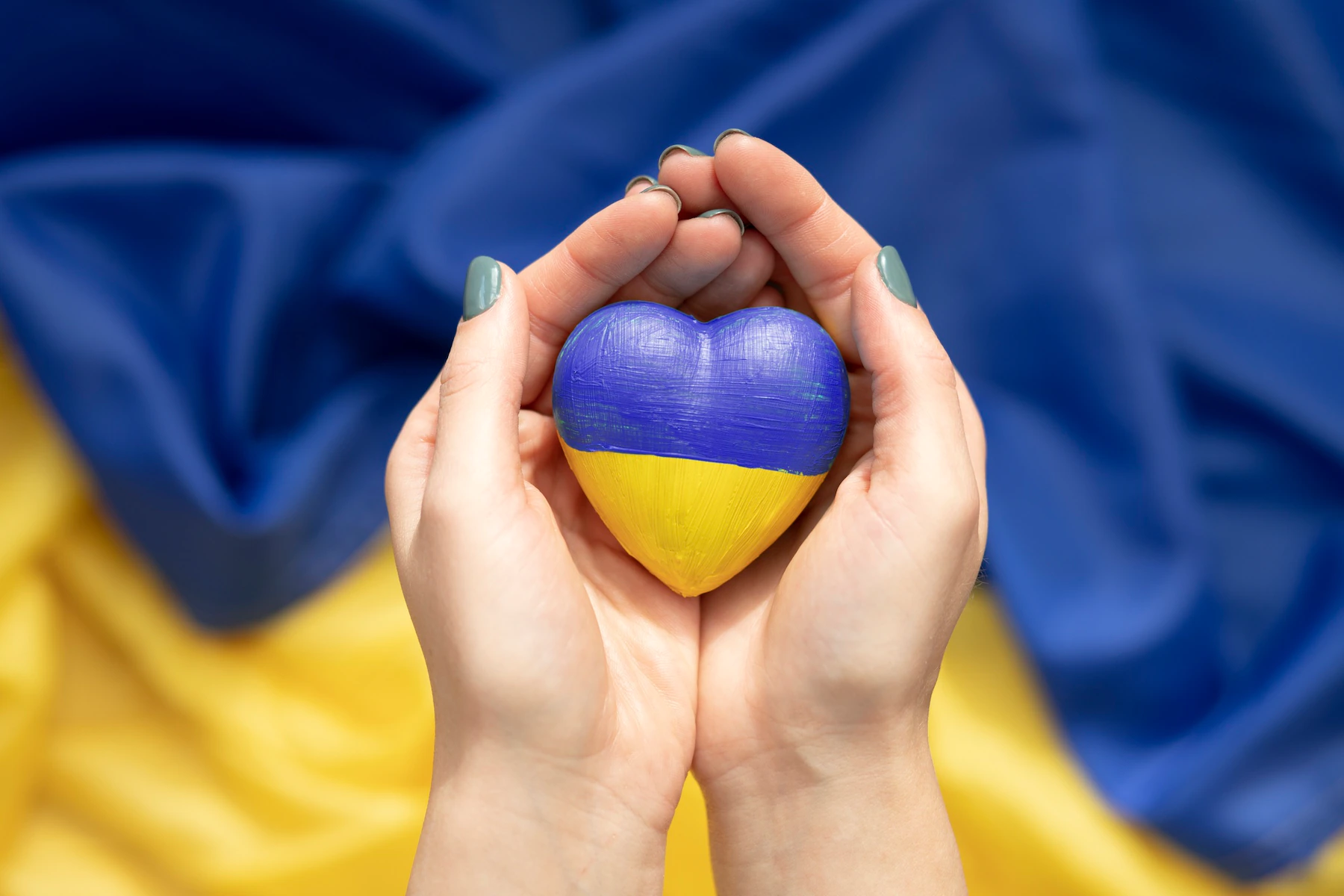 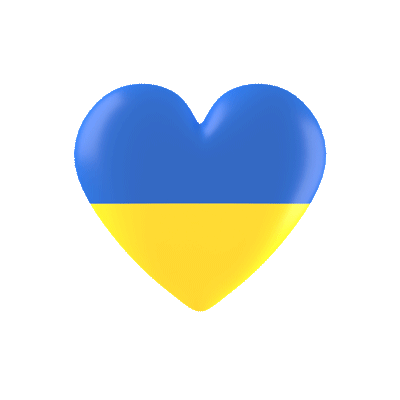 Гра “НАЗВИ ЕМОЦІЮ”
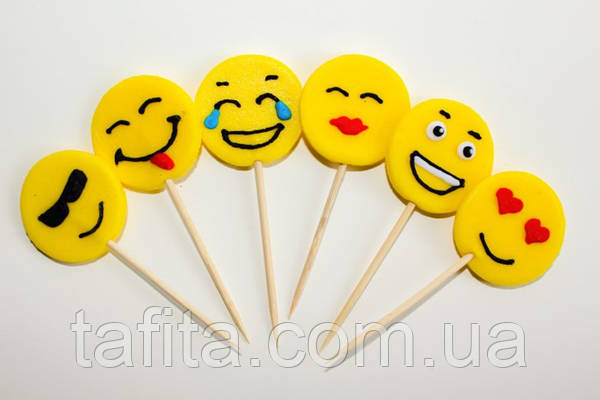 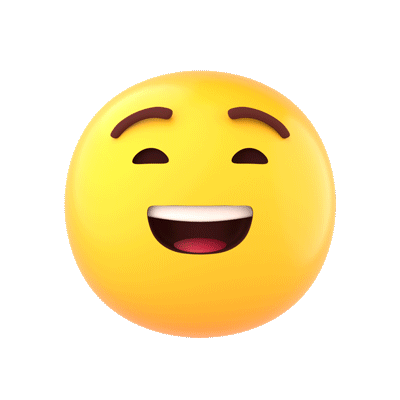 https://www.youtube.com/watch?v=8SQkaLUXUBQ&list=PLUn2SlP85tNt29QZUXUPJFx3UYY69kVoI&index=9
Гра “КОЛЕСО ФОРТУНИ”
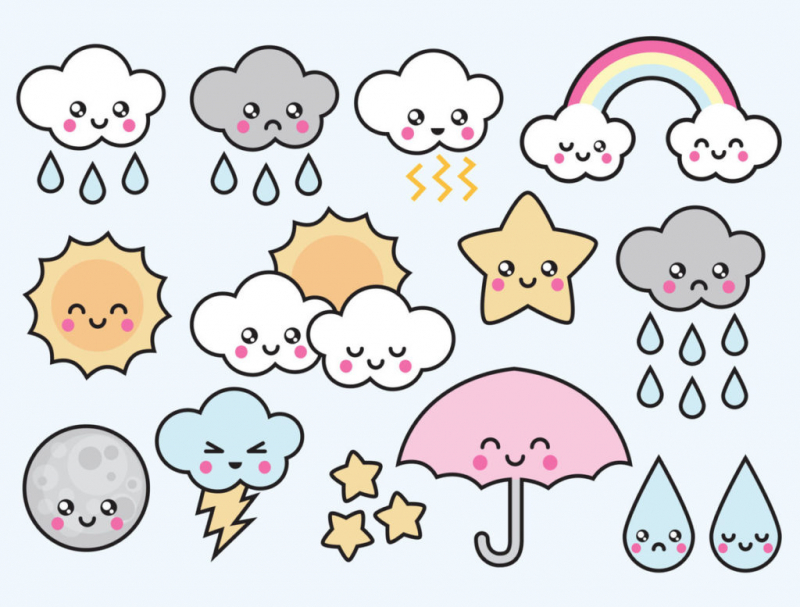 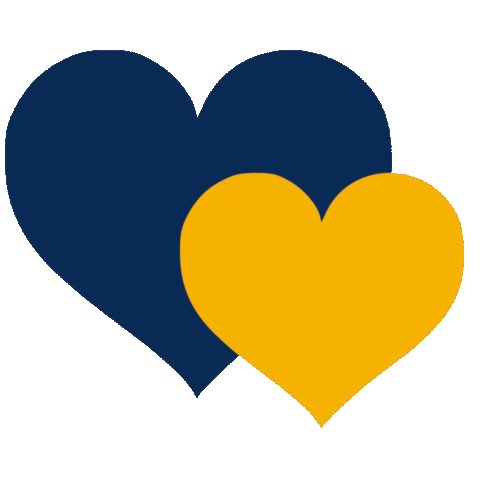 https://wordwall.net/uk/resource/37295841/%D1%80%D0%B0%D0%BD%D0%BA%D0%BE%D0%B2%D1%96-%D0%B7%D1%83%D1%81%D1%82%D1%80%D1%96%D1%87%D1%96
Розгадай ребус
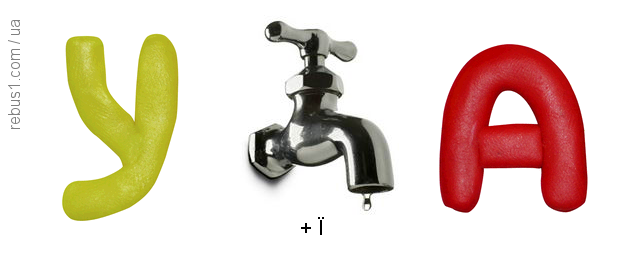 А
КРАН
КРАЇН
У
Розгадай ребус
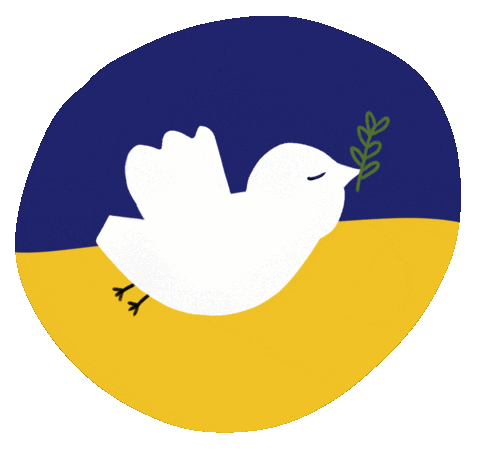 УКРАЇНА
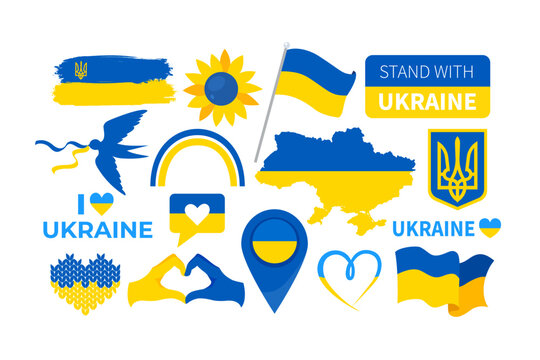 Асоціа
Відгадай загадку
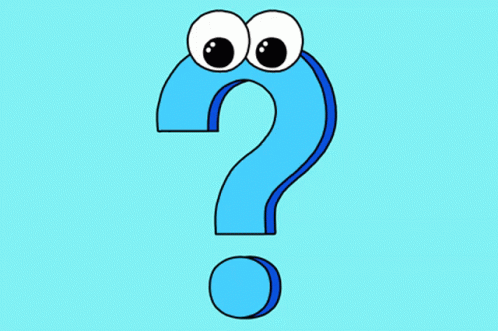 Квітка ця на сонце схожа,
На олію вона гожа,
Жовті пелюсточки має,
Їх до сонця повертає.
Відгадай загадку
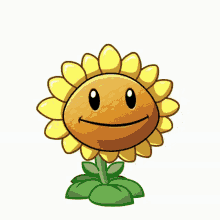 Квітка ця на сонце схожа,
На олію вона гожа,
Жовті пелюсточки має,
Їх до сонця повертає.
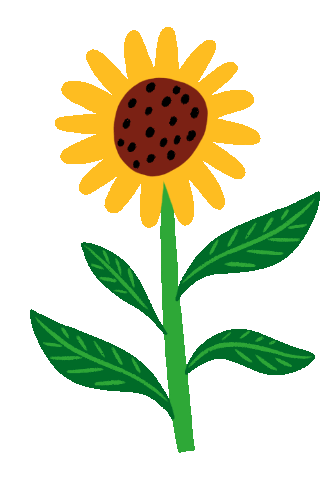 Соняшник
Руханка
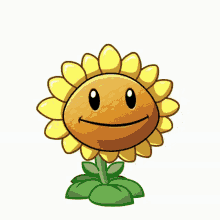 https://www.youtube.com/watch?v=ZXrfXF_02RE
Соняшник
Які символи моєї країни?
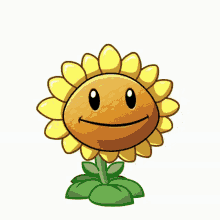 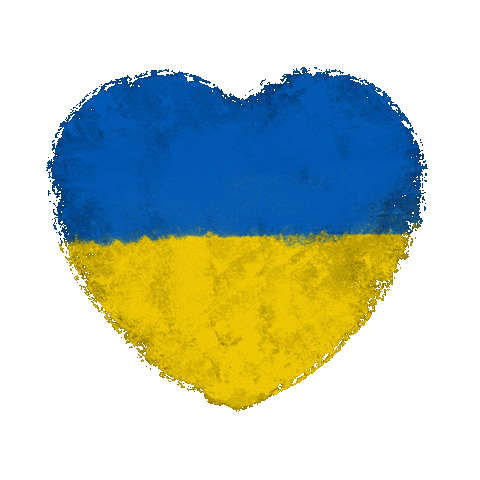 Соняшник1. Яких він кольорів?2. Якої він форми?3. До якої природи він відноситься?4. Де він росте?
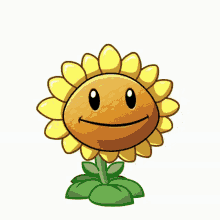 У ньому є жовтий, коричневий, 
зелений кольори.
Його голівка нагадує круг.
Він належить до живої природи.
Він росте у полі, на городі.
01
Словничок
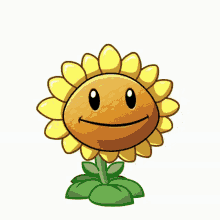 Символ – це знак, прикмета,
 умовне позначення
Ст. 13
02
Дізнаємось
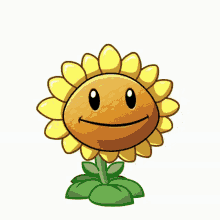 Державні символи України
https://www.youtube.com/watch?v=ZegU1xdY65c
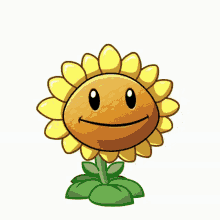 Державні символи України
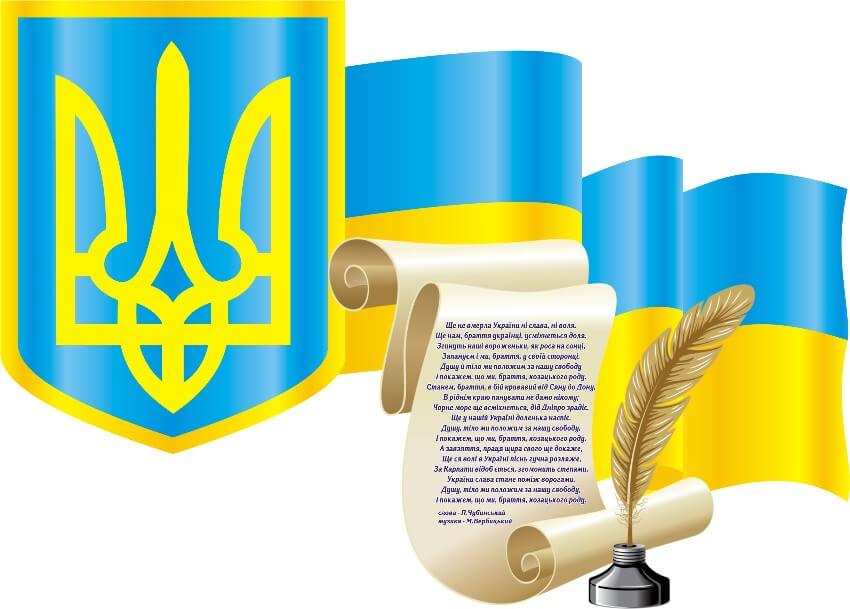 03
Наш герб
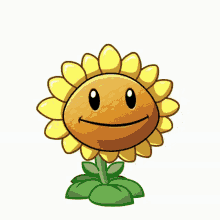 Наш державний герб
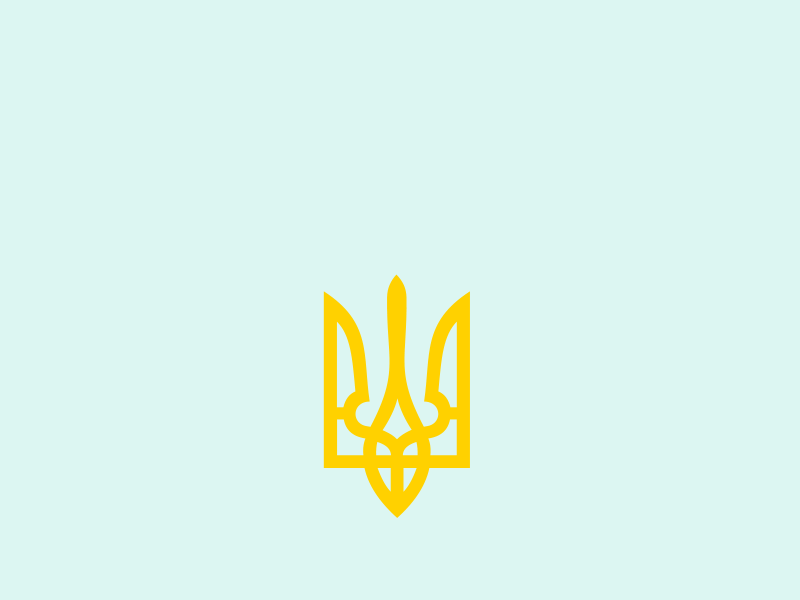 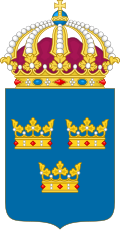 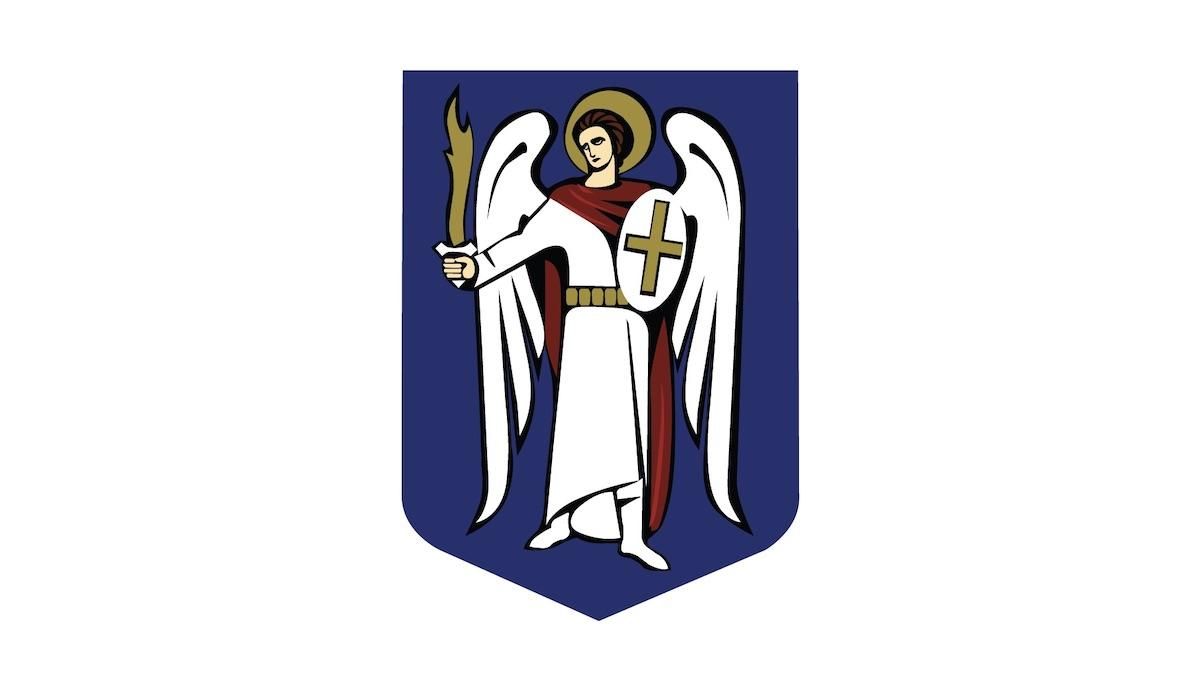 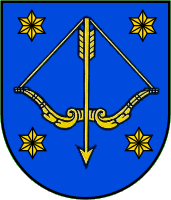 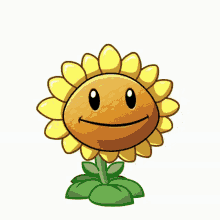 Наш державний герб
Ти вже знаєш, що гімн, прапор і  герб належать до державних символів України. Найдавніший з них герб – «тризуб», назва якого походить від числа три.
Ст. 13
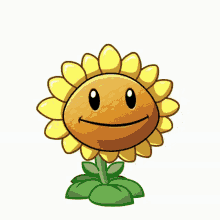 Наш державний герб
Це число з давніх часів вважали священним, бо воно означало найвищу досконалість. Знак був викарбуваний на печатці князя Святослава та срібних монетах князя Володимира ще за часів Київської Русі.
Ст. 13
04
Двоколор
Державний прапор України
Синій
Жовтий
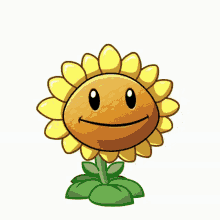 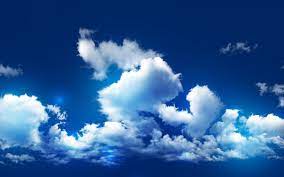 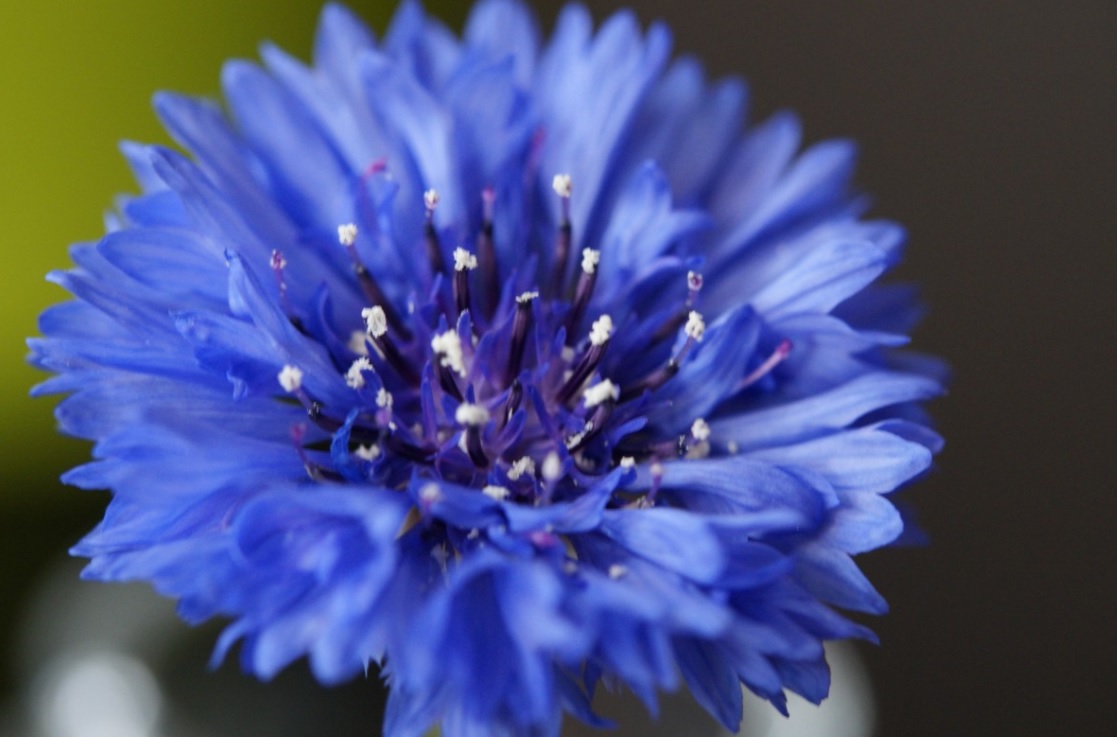 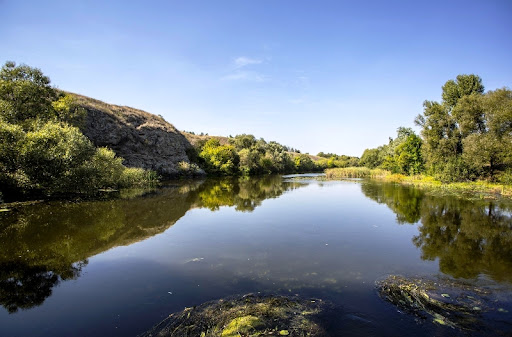 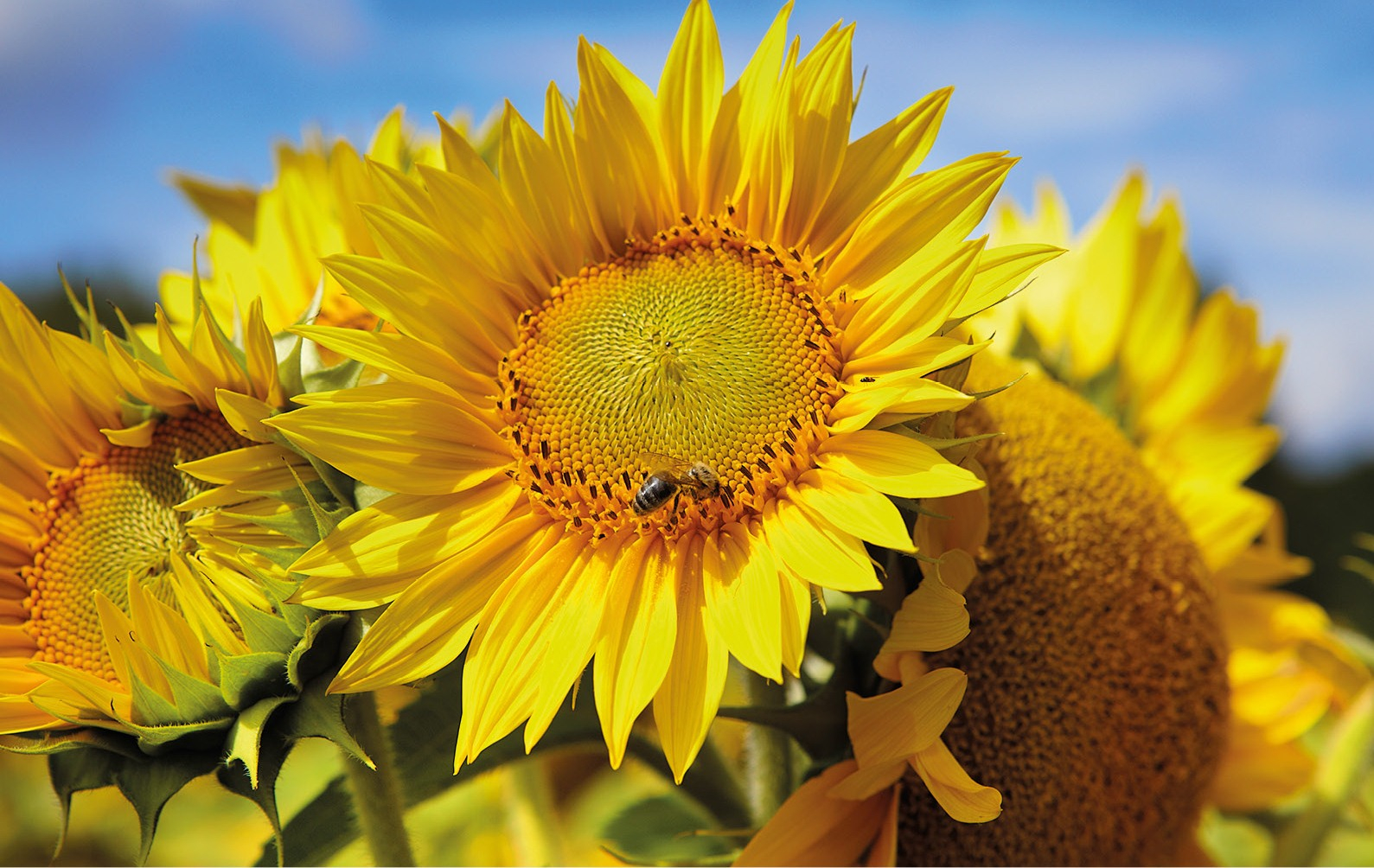 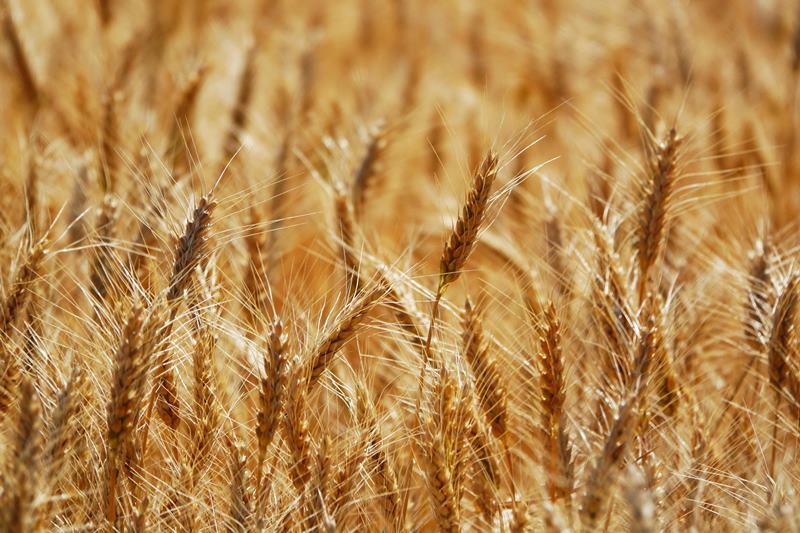 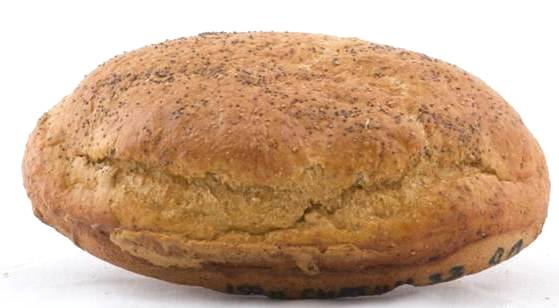 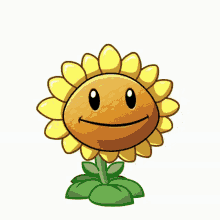 Державний прапор України
Синій
Жовтий
Синє небо
Жовті колоски
4. Якого кольору Державний Прапор України? 
Обери, обведи правильну відповідь і зафарбуй.
А синьо-жовтий
Б жовто-блакитний
В блакитно-жовтий
Г жовто-синій
Ст. 10 Впр. 4
4. Якого кольору Державний Прапор України? 
Обери, обведи правильну відповідь і зафарбуй.
А синьо-жовтий
Б жовто-блакитний
В блакитно-жовтий
Г жовто-синій
Ст. 10 Впр. 4
05
Пісенна
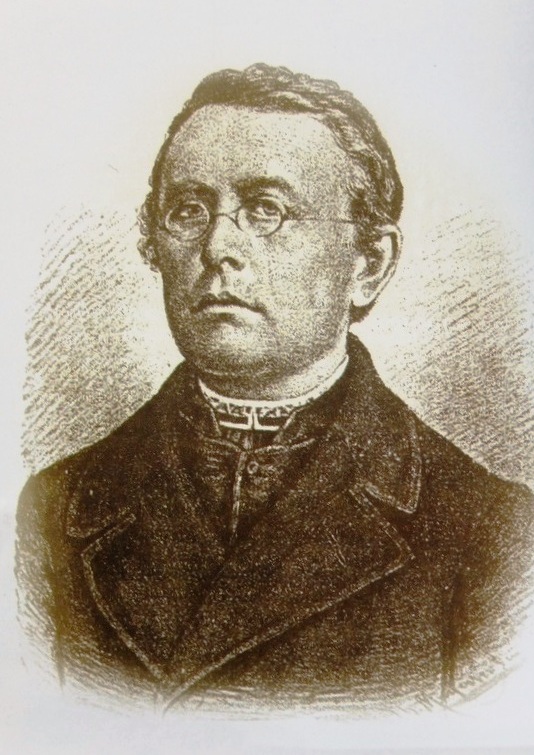 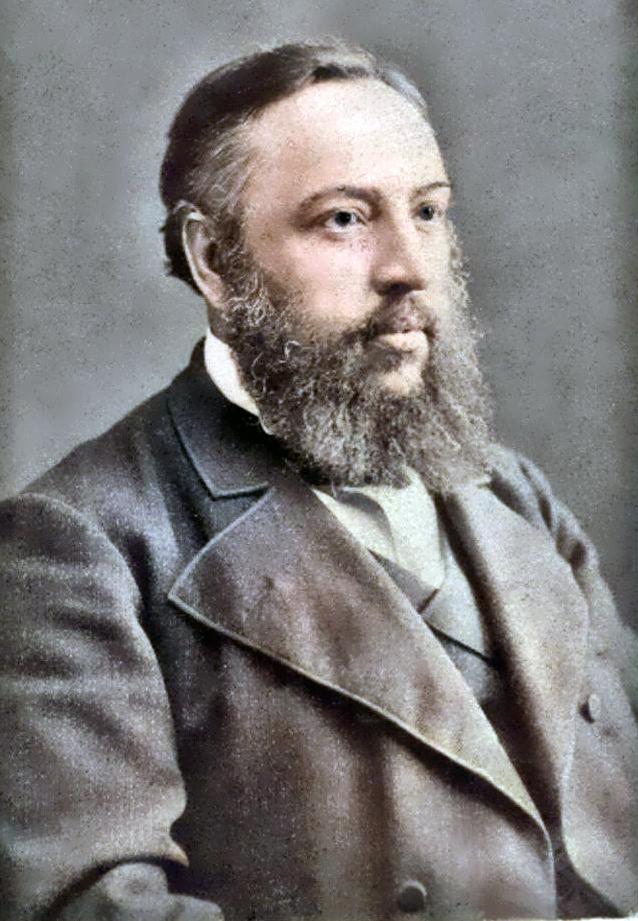 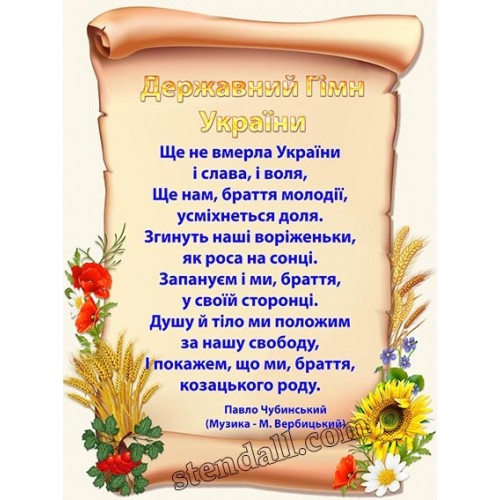 Павло Чубинський
Михайло Вербицький
Гімн України
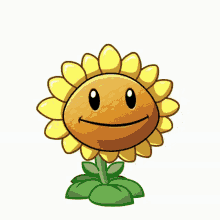 https://www.youtube.com/watch?v=Wx7vo__48oE
06
Здорові оченята
Здорові оченята з Патрончиком
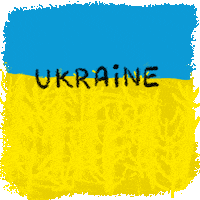 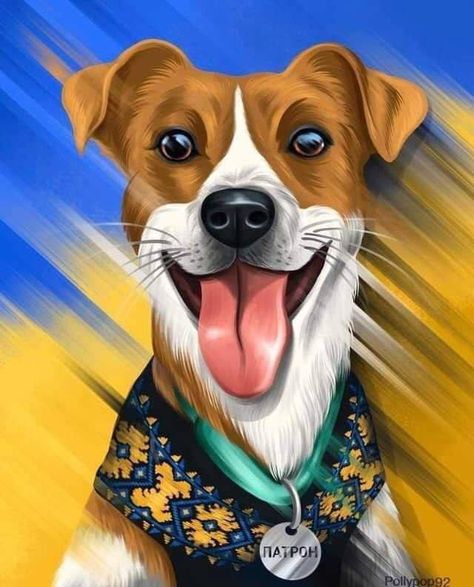 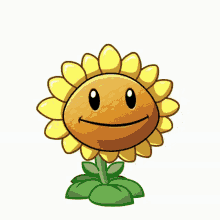 https://www.youtube.com/watch?v=qWPw0h4KPLQ
07
Народна
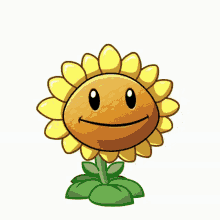 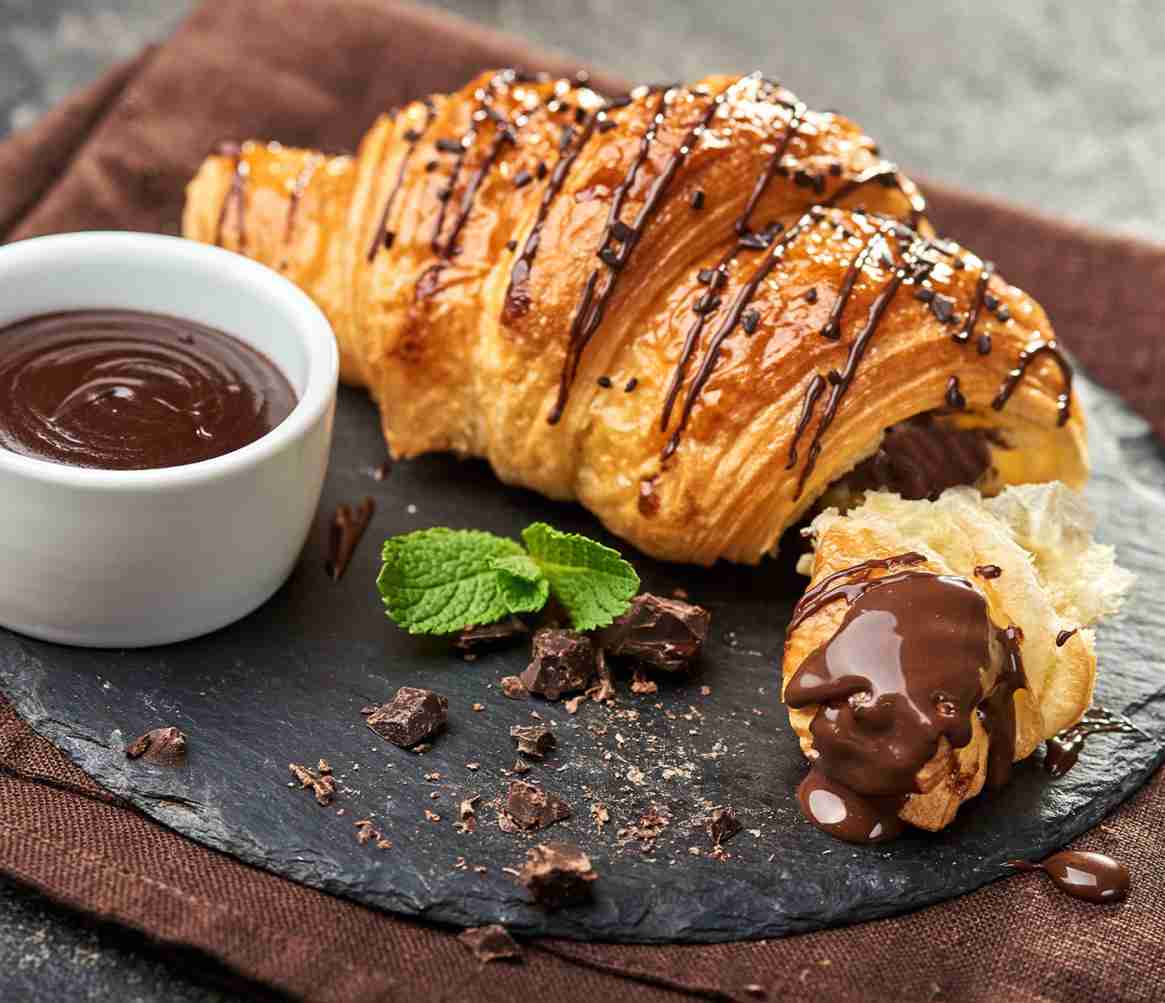 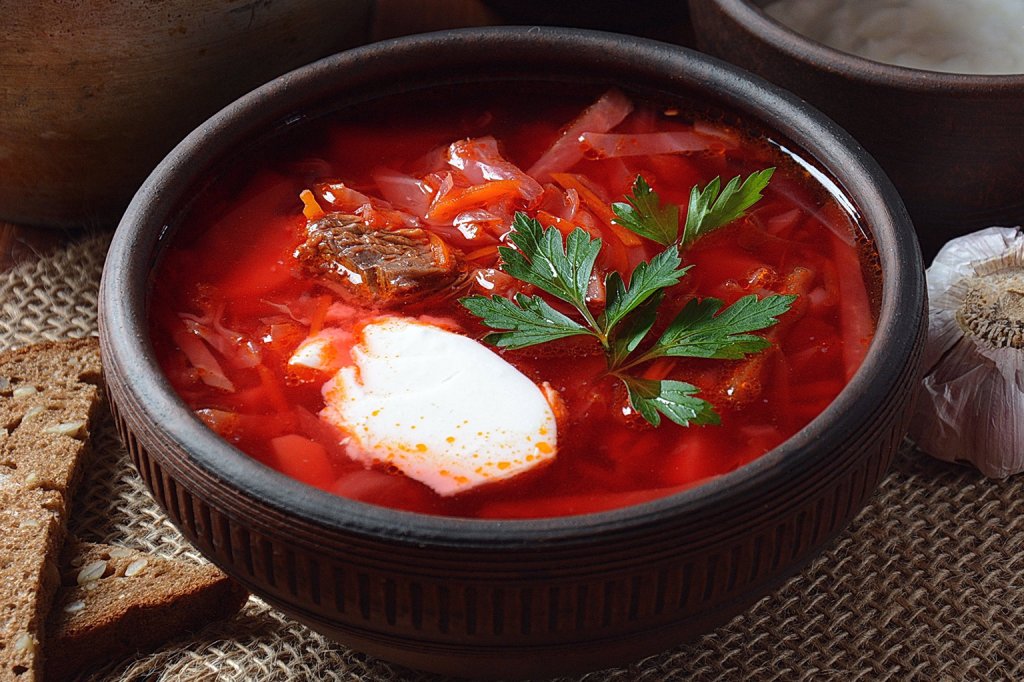 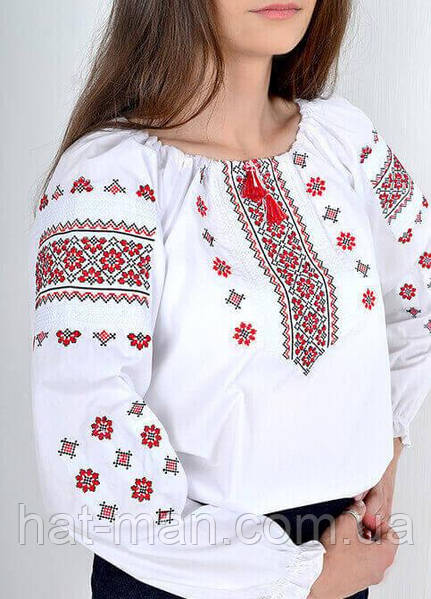 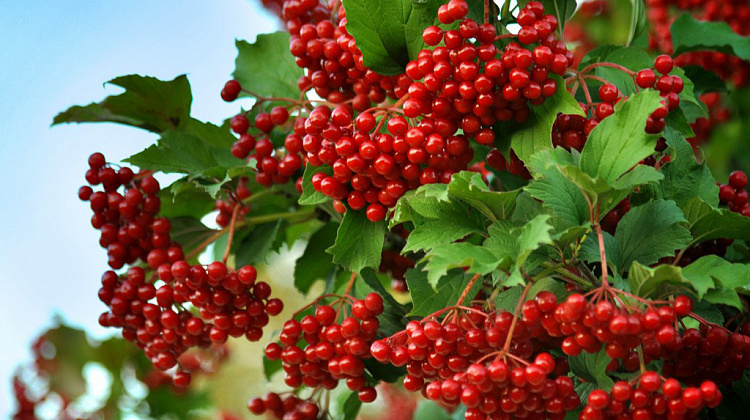 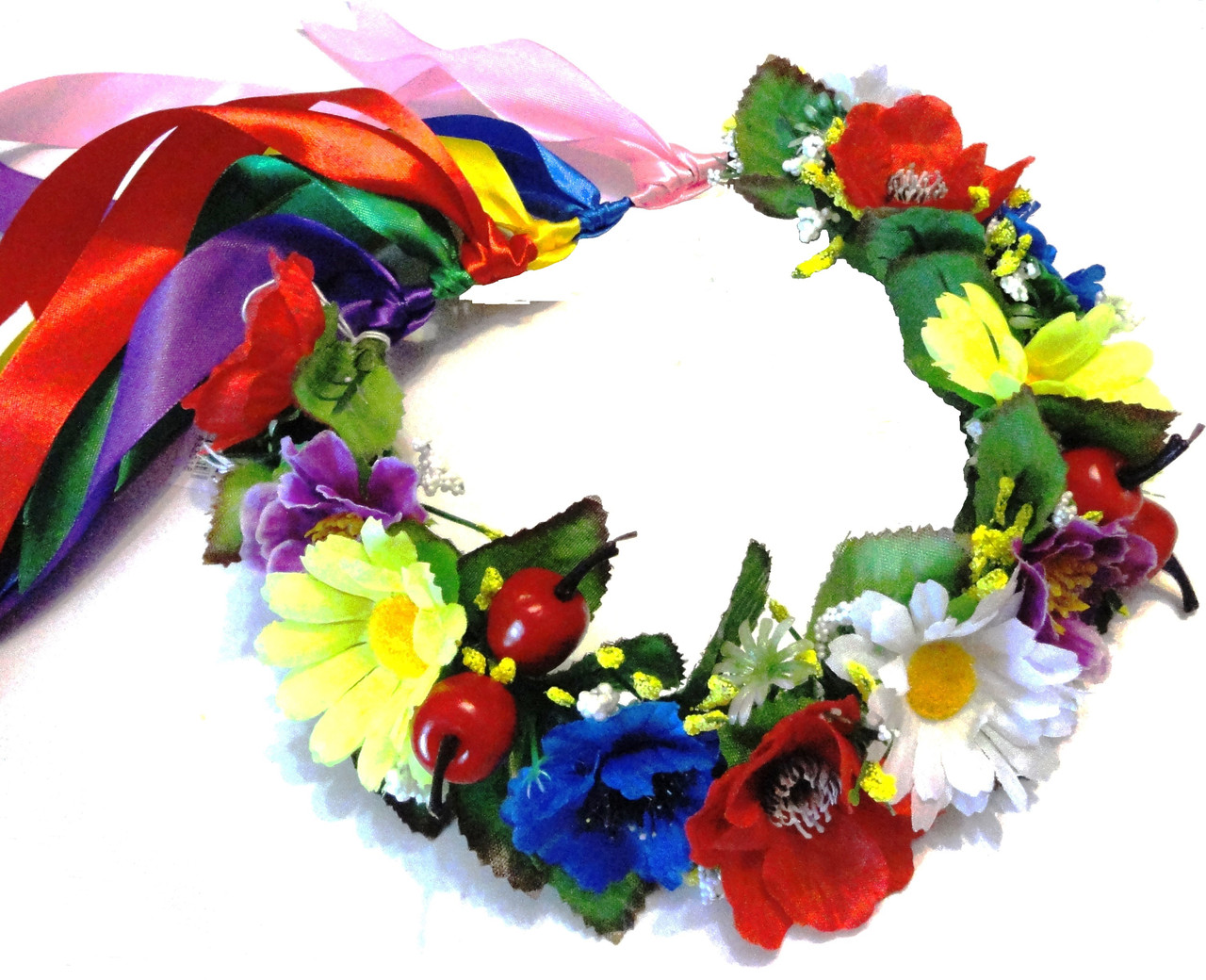 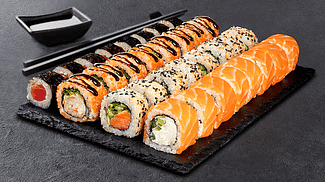 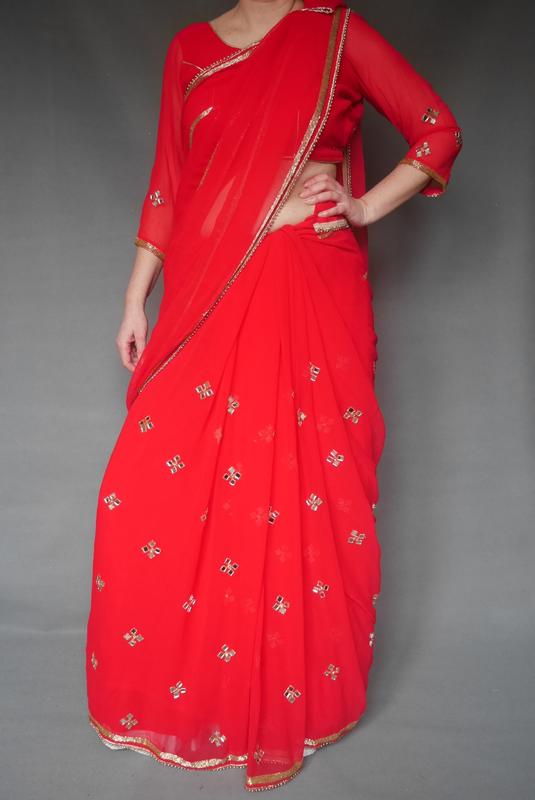 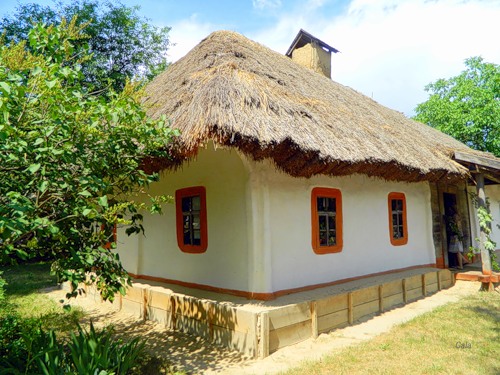 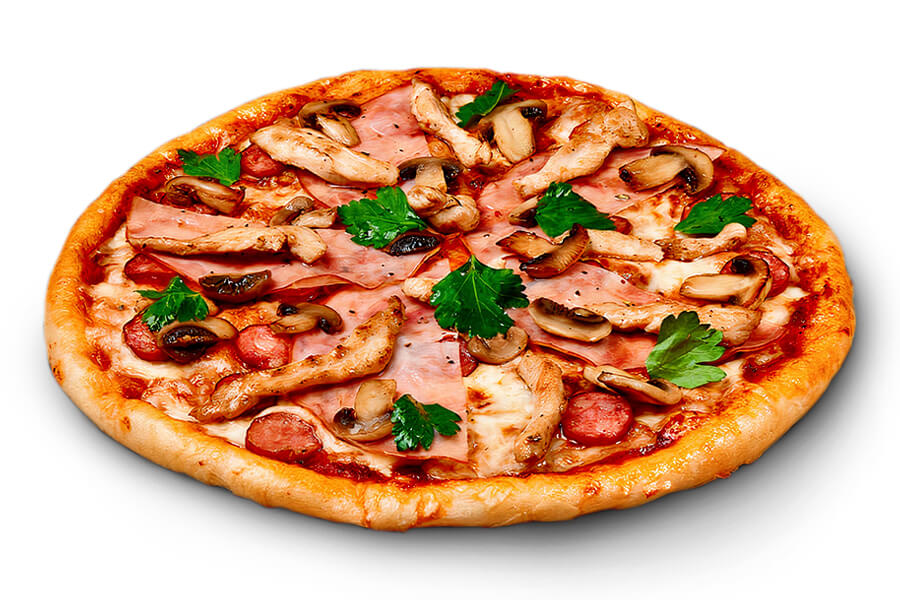 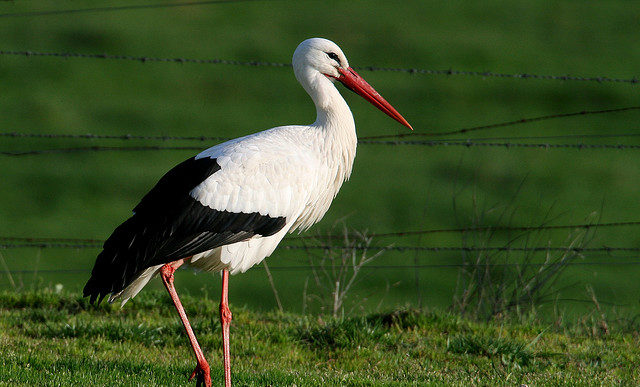 Народні символи
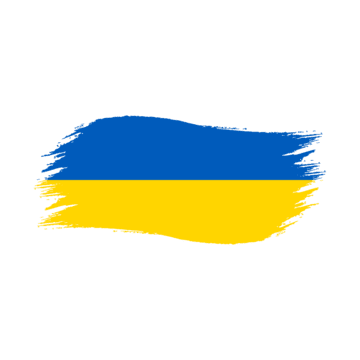 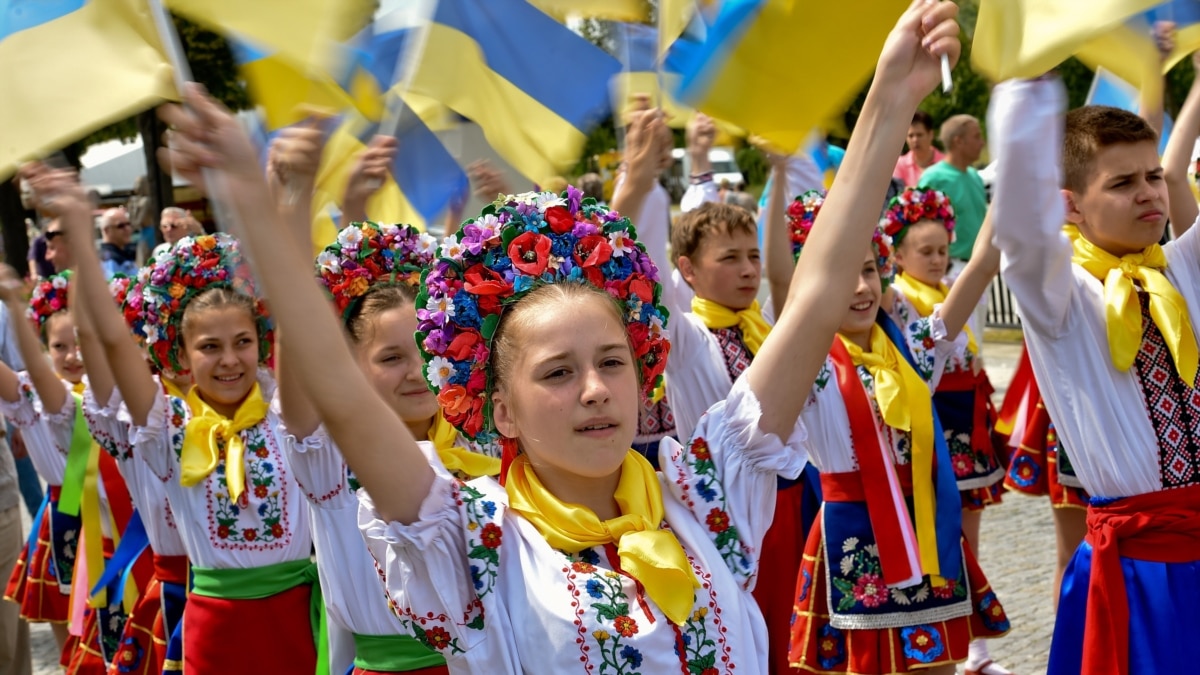 До рослинних символів належать калина, верба, дуб, 
тополя, барвінок, чорнобривці, мальви.
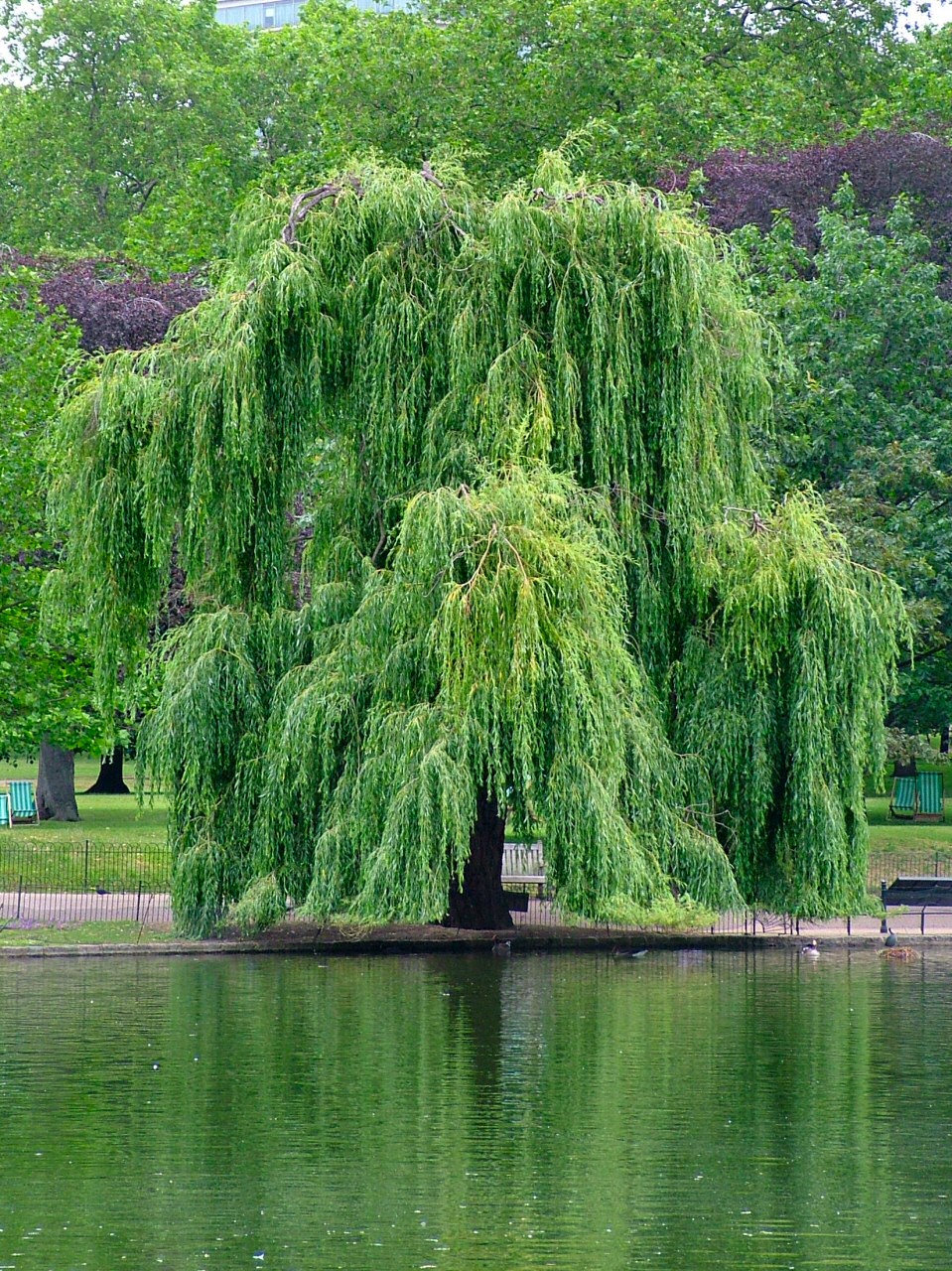 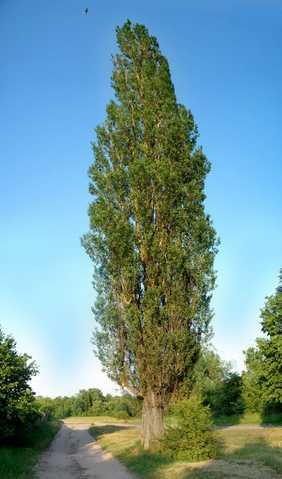 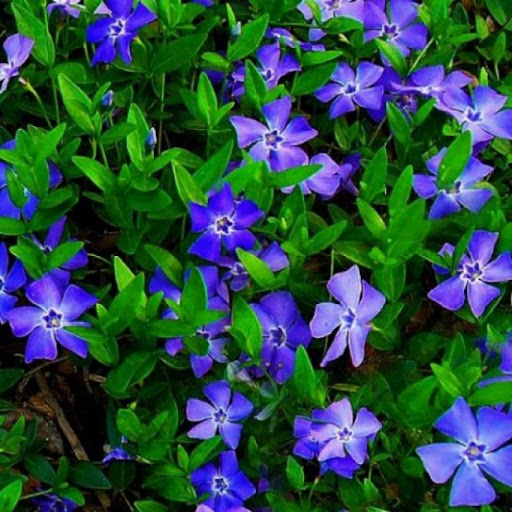 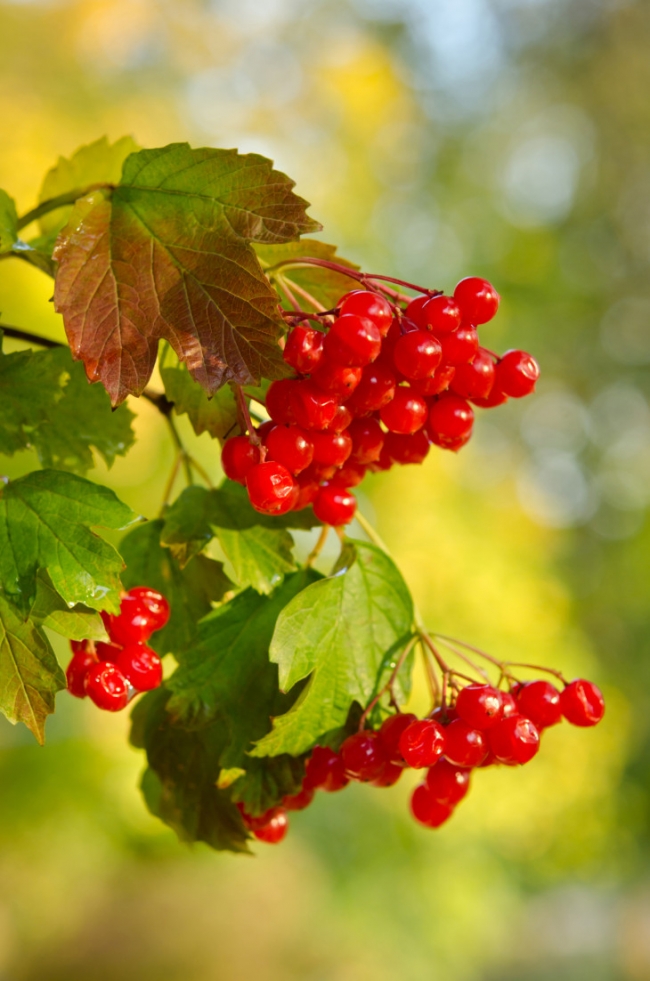 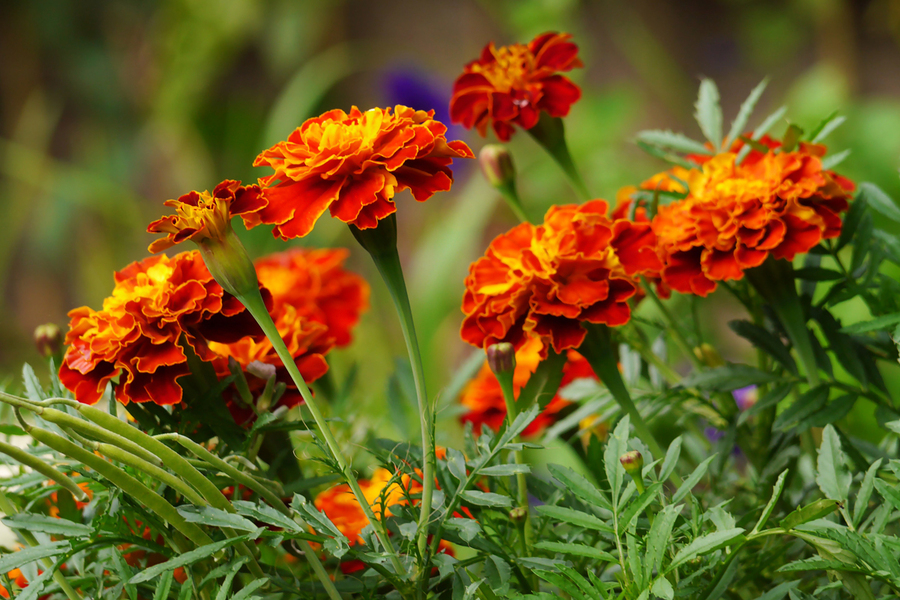 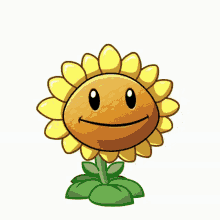 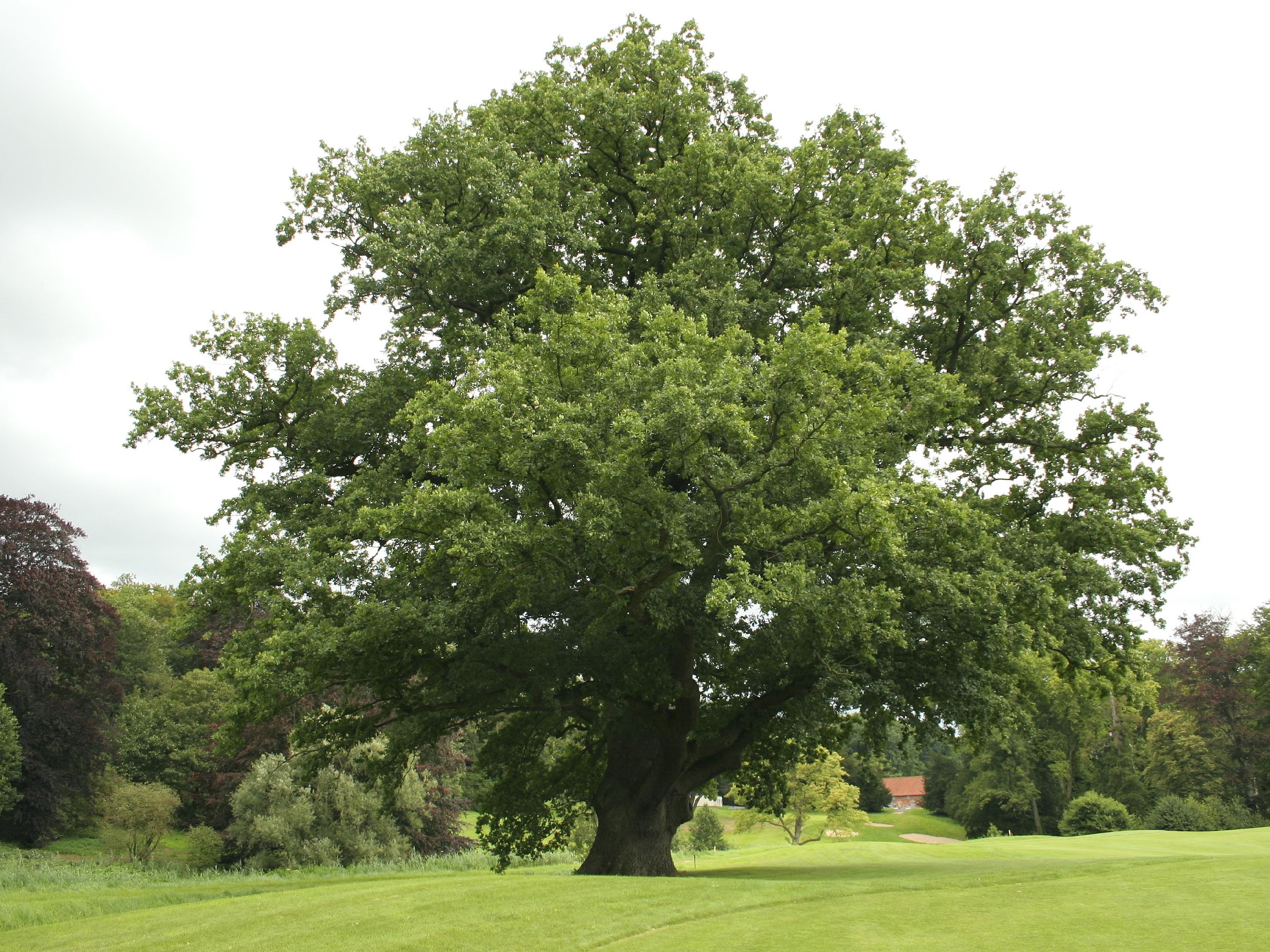 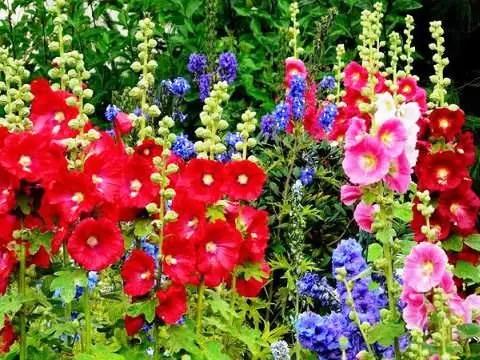 Ст. 14
Серед тваринних символів в українській культурі – 
золотий лев на синьому тлі, кінь, лелека, соловейко та інші.
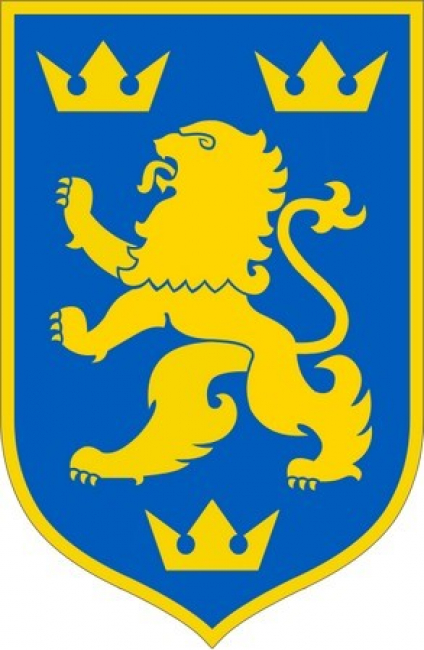 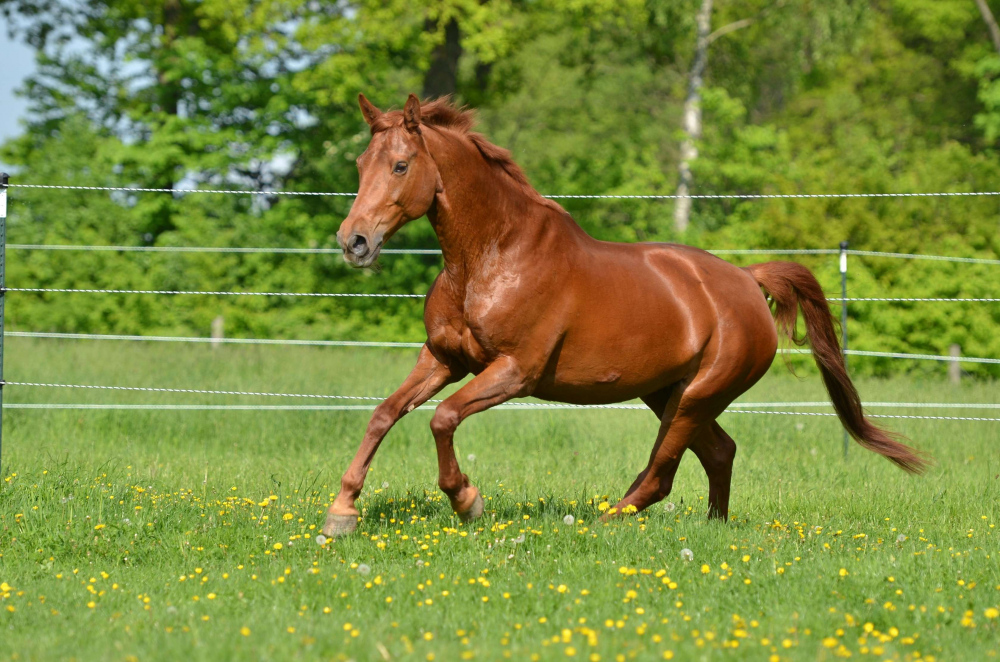 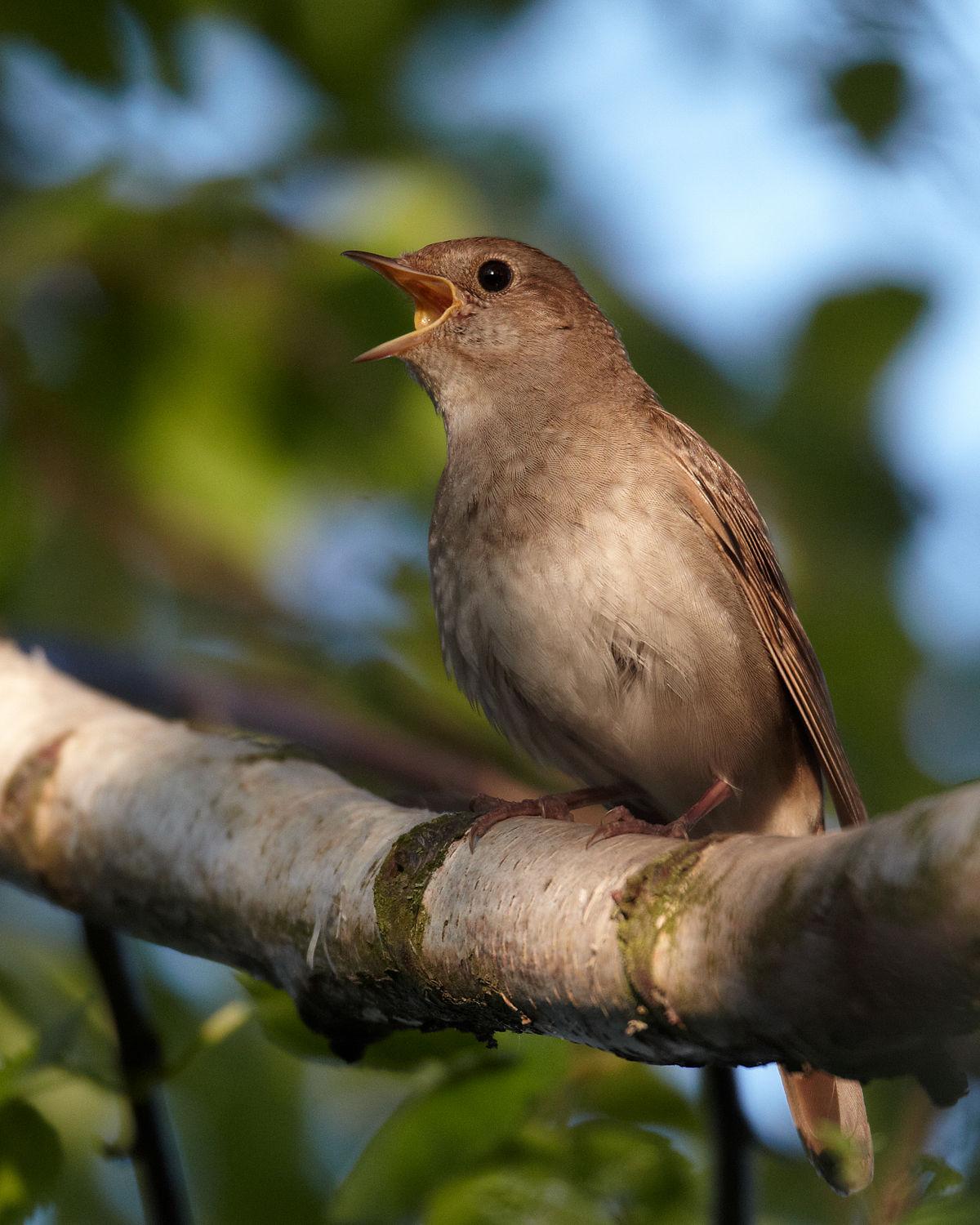 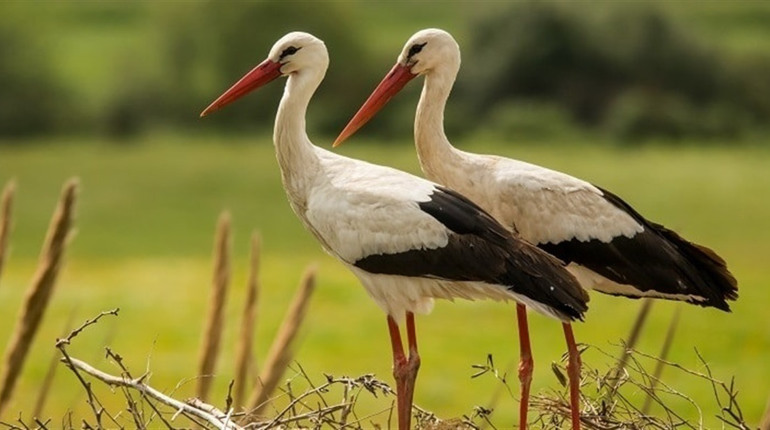 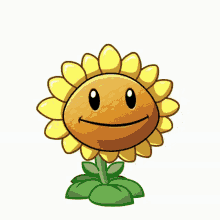 Ст. 14
5. Яка тварина НЕ є символом нашої Батьківщини?
Обери й обведи
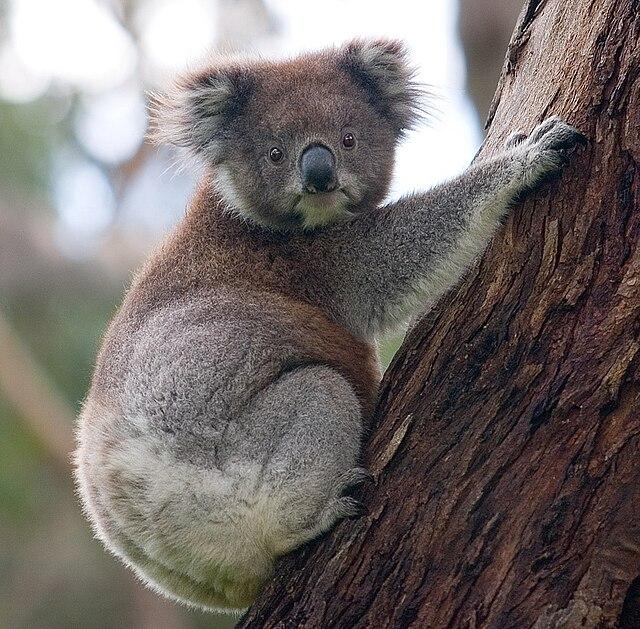 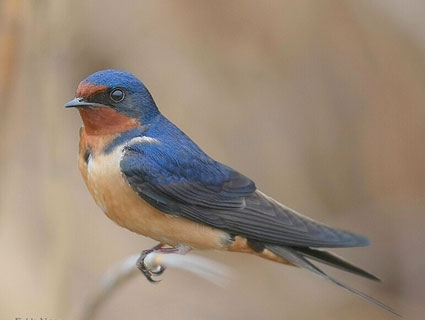 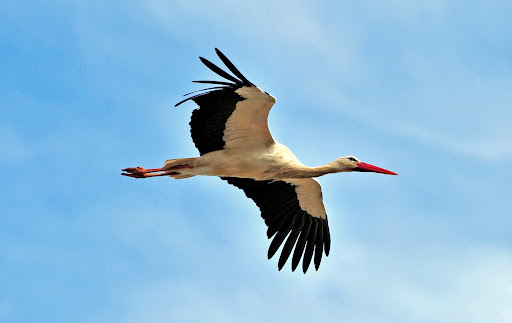 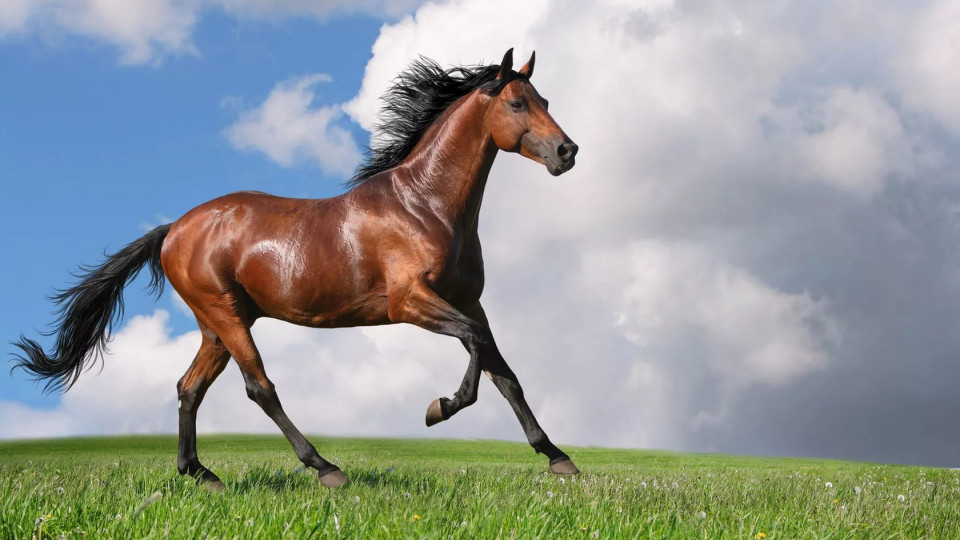 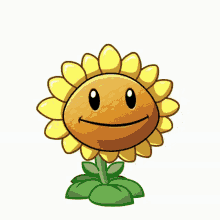 Ст. 10 Впр. 5
5. Яка тварина НЕ є символом нашої Батьківщини?
Обери й обведи
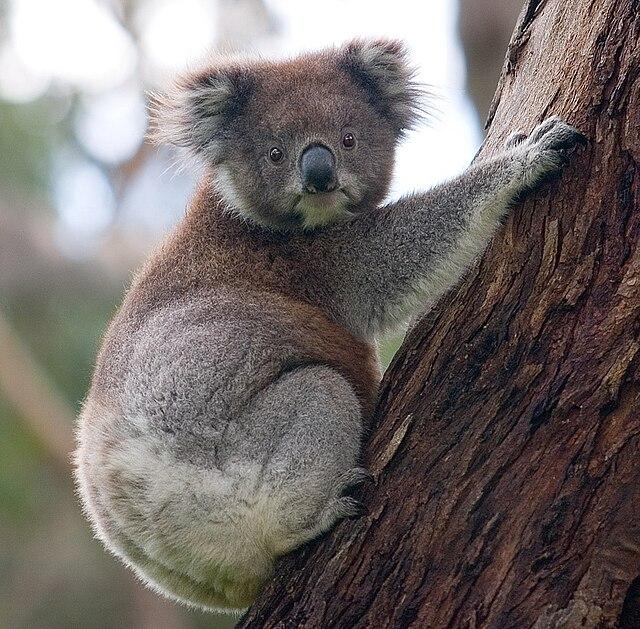 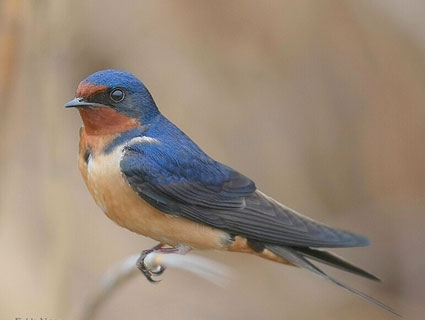 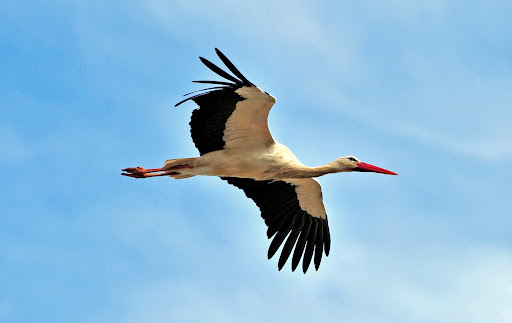 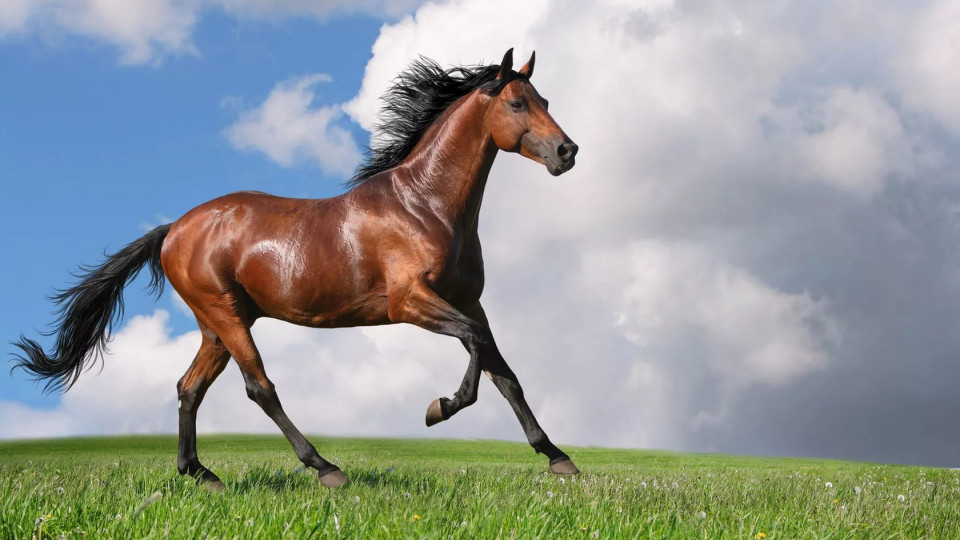 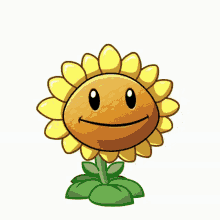 Ст. 10 Впр. 5
08
Перевір
Гра “Народні символи України”
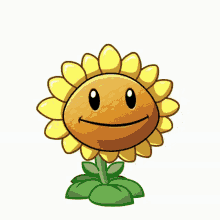 https://www.youtube.com/watch?v=JqJu_tcMFIY
Сенкан
Що ? (слово)
Який? (2 слова)
Що робить? (3 слова)
Речення з 4 слів
Близьке за значенням слово
Символ
Державний, народний
Розповідає, означає, показує
Символ розповідає про Україну
Знак
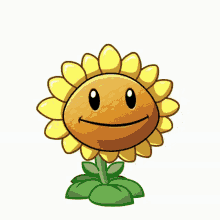 Гра “Відкрий коробку”
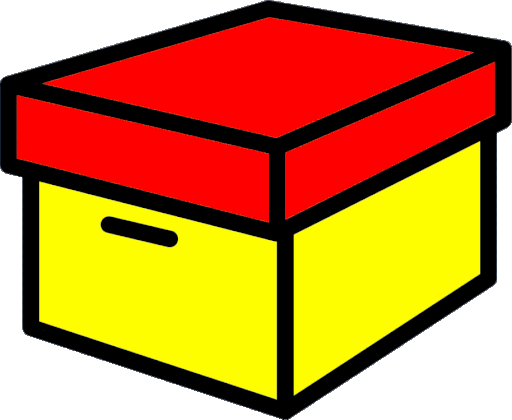 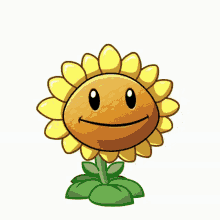 https://wordwall.net/uk/resource/34236640/%D1%80%D0%B5%D1%84%D0%BB%D0%B5%D0%BA%D1%81%D1%96%D1%8F
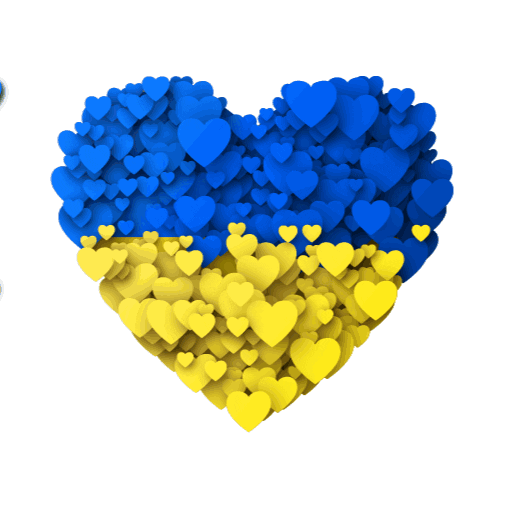 Дякую